БЮДЖЕТ ДЛЯ ГРАЖДАН
к решению об исполнении местного бюджета муниципального образования «Шумячский район» Смоленской области 
за 1 полугодие 2022 года
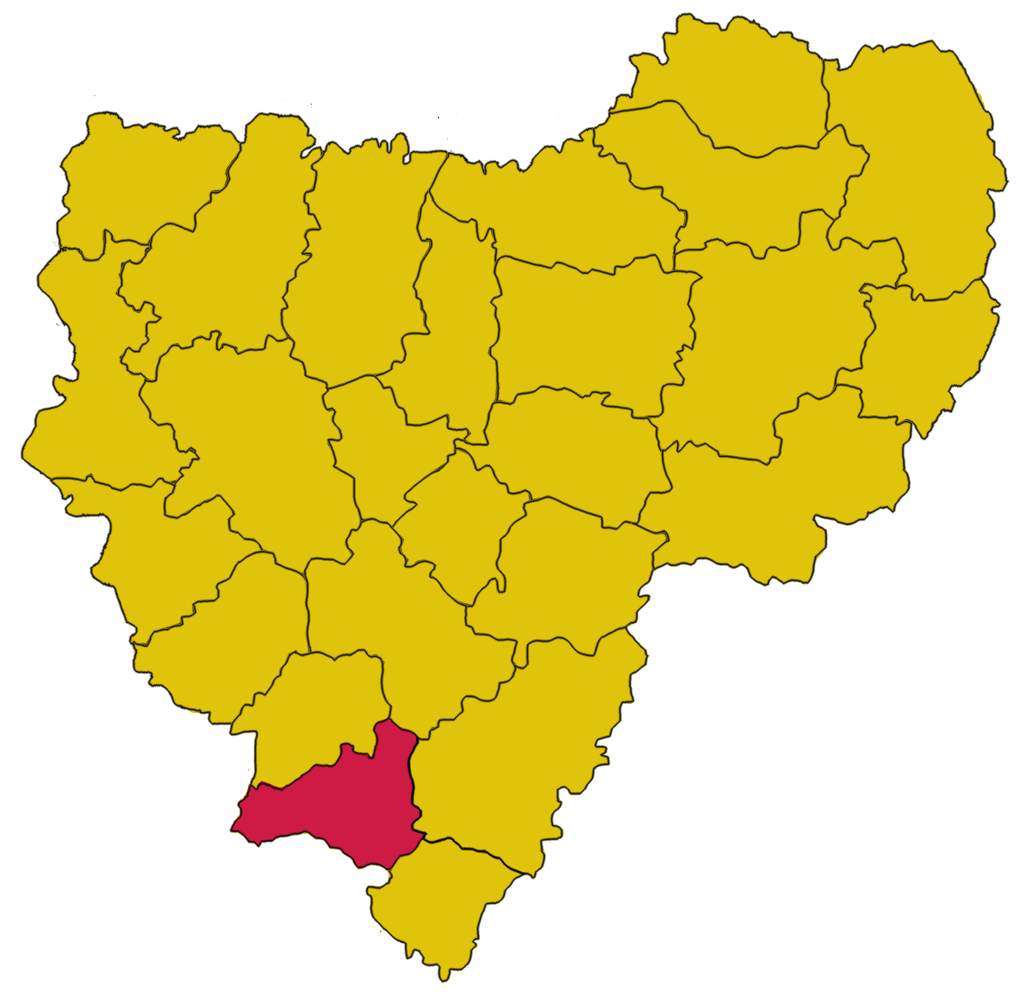 УВАЖАЕМЫЕ ЖИТЕЛИ ШУМЯЧСКОГО РАЙОНА!
Представляем Вашему вниманию основные показатели исполнения местного бюджета муниципального образования «Шумячский район» Смоленской области за 1 полугодие 2022 года.
Одной из главных задач этого проекта является обеспечение прозрачности и открытости бюджетного процесса произошедшего за данный период.
Представленная информация предназначена для широкого круга пользователей и будет интересна и полезна всем категориям населения, так как местный бюджет затрагивает интересы каждого жителя муниципального образования «Шумячский район» Смоленской области.
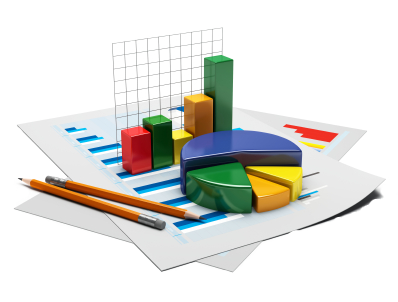 Начальник Финансового управления
Администрации муниципального 
образования «Шумячский район» 
Смоленской области                                                                    Н.Г. Вознова Ю.В.
Утвержден Решением Шумячского районного Совета депутатов от 24.12.2021 года №111 «О местном бюджете муниципального образования «Шумячский район» Смоленской области на 2022 год и на плановый период 2023 и 2024 годов» (в редакции Решения Шумячского                        районного Совета депутатов от 27.04.2022 года №27)
МЕСТНЫЙ БЮДЖЕТ
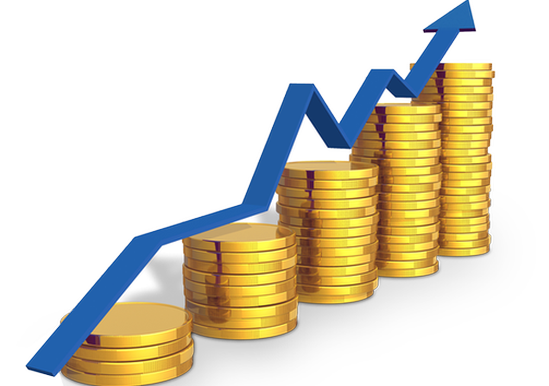 ГЛОССАРИЙ
БЮДЖЕТ – это форма образования и расходования денежных средств, предназначенных для финансового обеспечения задач и функций государства и местного самоуправления.
ДОХОДЫ БЮДЖЕТА – поступающие в бюджет денежные средства, за исключением средств, являющихся источниками финансирования дефицита бюджета
РАСХОДЫ БЮДЖЕТА – выплачиваемые из бюджета денежные средства, за исключением средств, являющихся источниками финансирования дефицита бюджета.
ДЕФИЦИТ – превышение расходов бюджета над его доходами.
ПРОФИЦИТ – превышение доходов бюджета над его расходами.
МЕЖБЮДЖЕТНЫЕ ТРАНСФЕРТЫ — средства, предоставляемые одним бюджетом бюджетной системы Российской Федерации другому бюджету бюджетной системы Российской Федерации.
ОСНОВНЫЕ ХАРАКТЕРИСТИКИ МЕСТНОГО БЮДЖЕТА МУНИЦИПАЛЬНОГО ОБРАЗОВАНИЯ «ШУМЯЧСКИЙ РАЙОН» СМОЛЕНСКОЙ ОБЛАСТИ ЗА 1 полугодие 2022 год
тыс. рублей
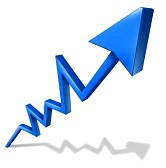 ИСПОЛНЕНИЕ БЮДЖЕТА МУНИЦИПАЛЬНОГО ОБРАЗОВАНИЯ «ШУМЯЧСКИЙ РАЙОН» СМОЛЕНСКОЙ ОБЛАСТИ ЗА 1 полугодие 2022 год
Бюджет муниципального образования «Шумячский район» Смоленской области за 1 полугодие 2022 год по доходам исполнен в сумме  166 548,0 тыс. рублей при плане 288 433,9 тыс. рублей или 58,3% от плановых назначений.
По расходам исполнение на отчетную дату составило 139 561,1 тыс. рублей при плане 298 302,8 тыс. рублей или 46,8%.
ЗАПЛАНИРОВАНО
ЗАПЛАНИРОВАНО
ИСПОЛНЕНИЕ ПО РАСХОДАМ
298 302,8
тыс.руб.
288 433,9 тыс.руб.
ИСПОЛНЕНИЕ ПО ДОХОДАМ
ИСПОЛНЕНО
ИСПОЛНЕНО
166 548,0
тыс.руб.
139 561,1
тыс.руб.
При запланированном дефиците бюджета в сумме 2 405,3 тыс. рублей на 01.07.2022 года бюджет исполнен с профицитом в размере 26 986,9 тыс. рублей.
ДОХОДЫ
СТРУКТУРА ДОХОДОВ МЕСТНОГО БЮДЖЕТА ЗА 1 полугодие 2022 год
СТРУКТУРА НАЛОГОВЫХ И НЕНАЛОГОВЫХ ДОХОДОВ МЕСТНОГО БЮДЖЕТА ЗА 1 полугодие 2022 года
БЕЗВОЗМЕЗДНЫЕ ПОСТУПЛЕНИЯ ЗА 1 полугодие 2022 ГОДА
тыс. рублей
МЕЖБЮДЖЕТНЫЕ ТРАНСФЕРТЫ
МЕЖБЮДЖЕТНЫЕ ТРАНСФЕРТЫ БЮДЖЕТАМ БЮДЖЕТНОЙ СИСТЕМЫ
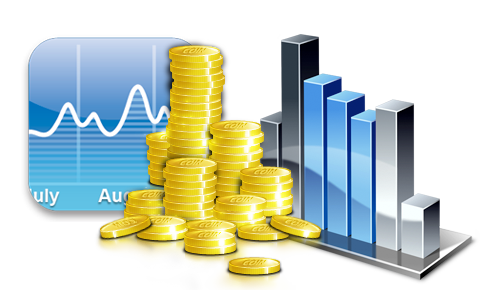 ИНФОРМАЦИЯ ОБ ОБЪЕМЕ ДОХОДОВ МЕСТНОГО БЮДЖЕТА МУНИЦИПАЛЬНОГО ОБРАЗОВАНИЯ «ШУМЯЧСКИЙ РАЙОН» СМОЛЕНСКОЙ ОБЛАСТИ В РАСЧЕТЕ НА ДУШУ НАСЕЛЕНИЯ
РАСХОДЫ
ПО РАЗДЕЛАМ
РАСХОДЫ
ПО МУНИЦИПАЛЬНЫМ ПРОГРАММАМ и НЕПРОГРАММНЫМ НАПРАВЛЕНИЯМ
РАСХОДЫ
ПО МУНИЦИПАЛЬНЫМ ПРОГРАММАМ и НЕПРОГРАММНЫМ НАПРАВЛЕНИЯМ
РАСХОДЫ В РАСЧЕТЕ НА ДУШУ НАСЕЛЕНИЯ ЗА 1 полугодие 2022 год
2 557 руб.
в год
5,7 руб.в год
426 руб.
в месяц
0,95
руб.в месяц
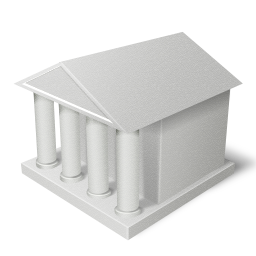 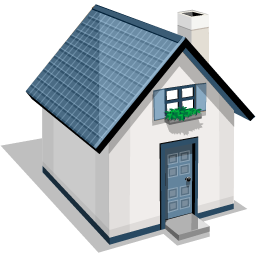 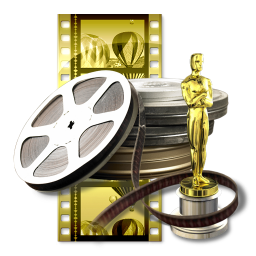 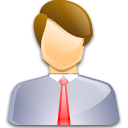 Расходов на культуру,  кинематографию приходится на одного гражданина
15 952
руб.в год
2 659
руб.в месяц
Расходов  на жилищно-коммунальное хозяйство приходится на одного гражданина
Расходов местного бюджета приходится на одного гражданина
8 718
руб.в год
1 453
руб.в месяц
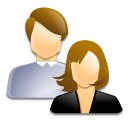 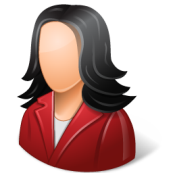 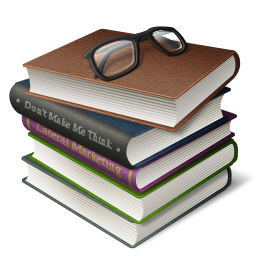 1 293руб.
в год
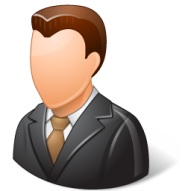 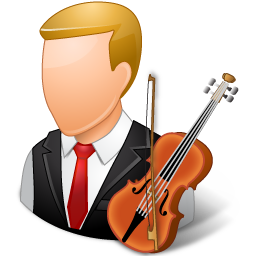 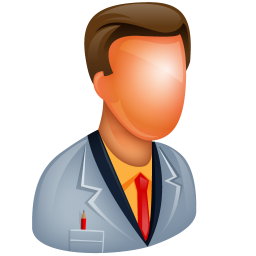 216 руб.
в месяц
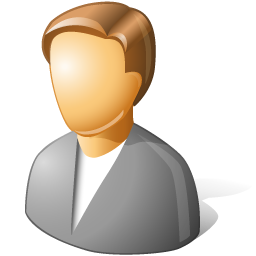 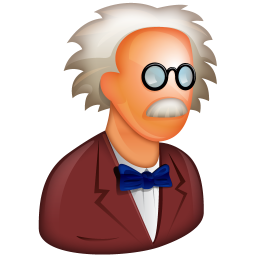 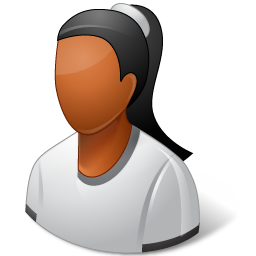 Расходов на образование  приходится на одного гражданина
Расходов на социальную политику приходится на одного гражданина
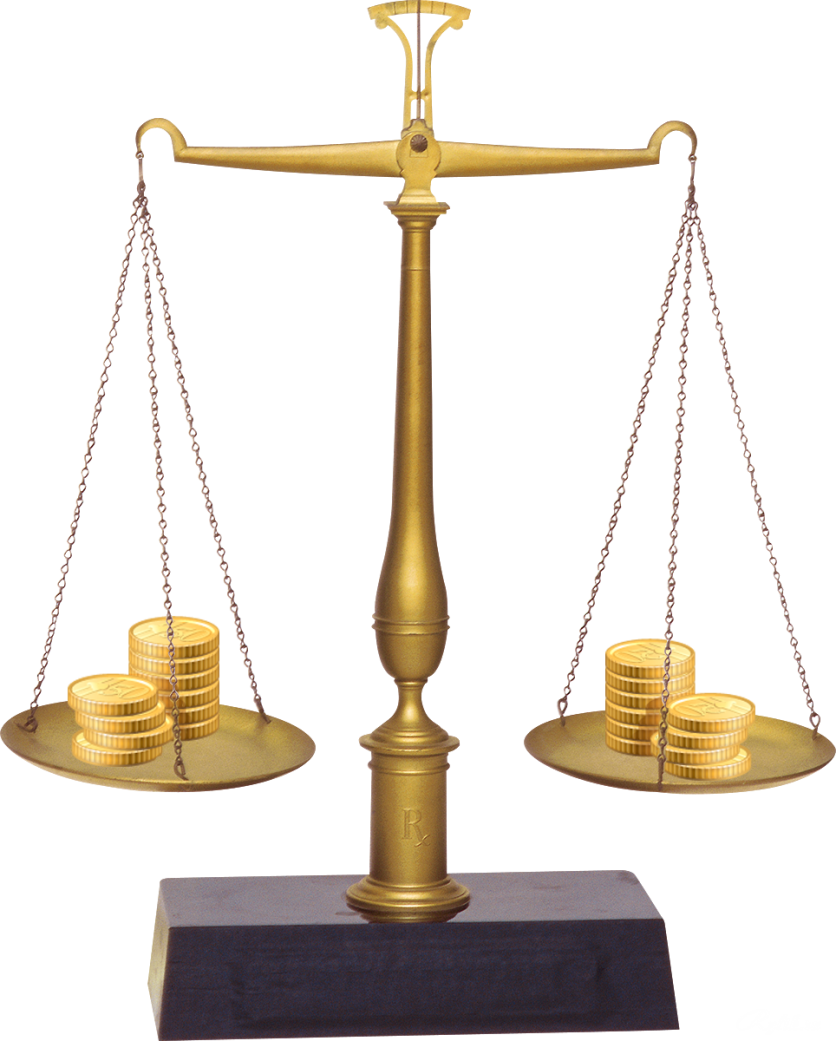 РАСХОДЫ
ДОХОДЫ
БЮДЖЕТ
ПЛАН
ИСПОЛНЕНО
ДЕФИЦИТ ( - )            2 405,3
ПРОФИЦИТ (+)                                           26 986,9
КОНТАКТНАЯ ИНФОРМАЦИЯ
Начальник Финансового управления Администрации муниципального образования «Шумячский район» 
Смоленской области – Вознова Юлия ВикторовнаГрафик работы с 9:00 до 18:00, перерыв с 13:00 до 14:00.Адрес: 216410, Смоленская область, п. Шумячи, 
ул. Школьная, д.1Телефон (848133) 4-19-44 , факс (848133)4-19-44Электронная почта fsh20@mail.ru
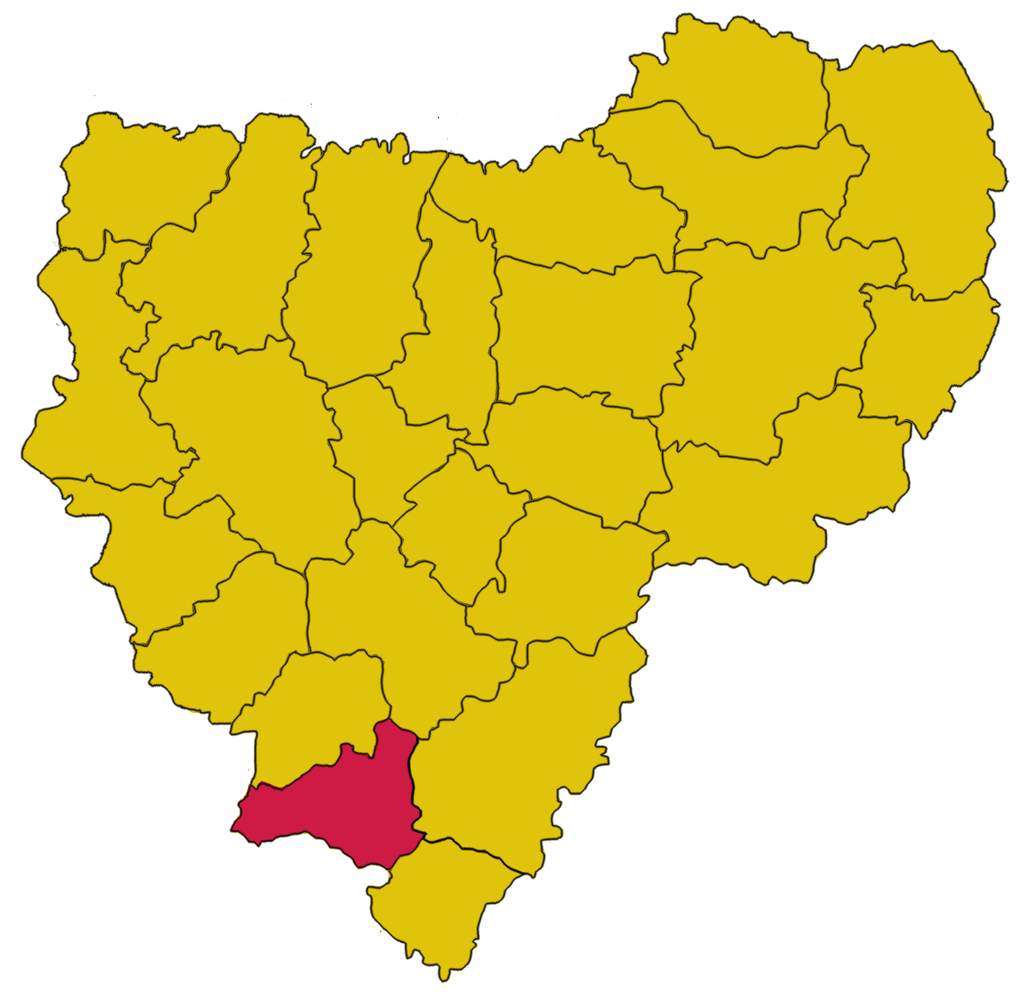